Pierre TEILHARD
DE CHARDIN
1881-1955

Jezuita, přírodovědec,
filozof a teolog 
„prorok globalizace“
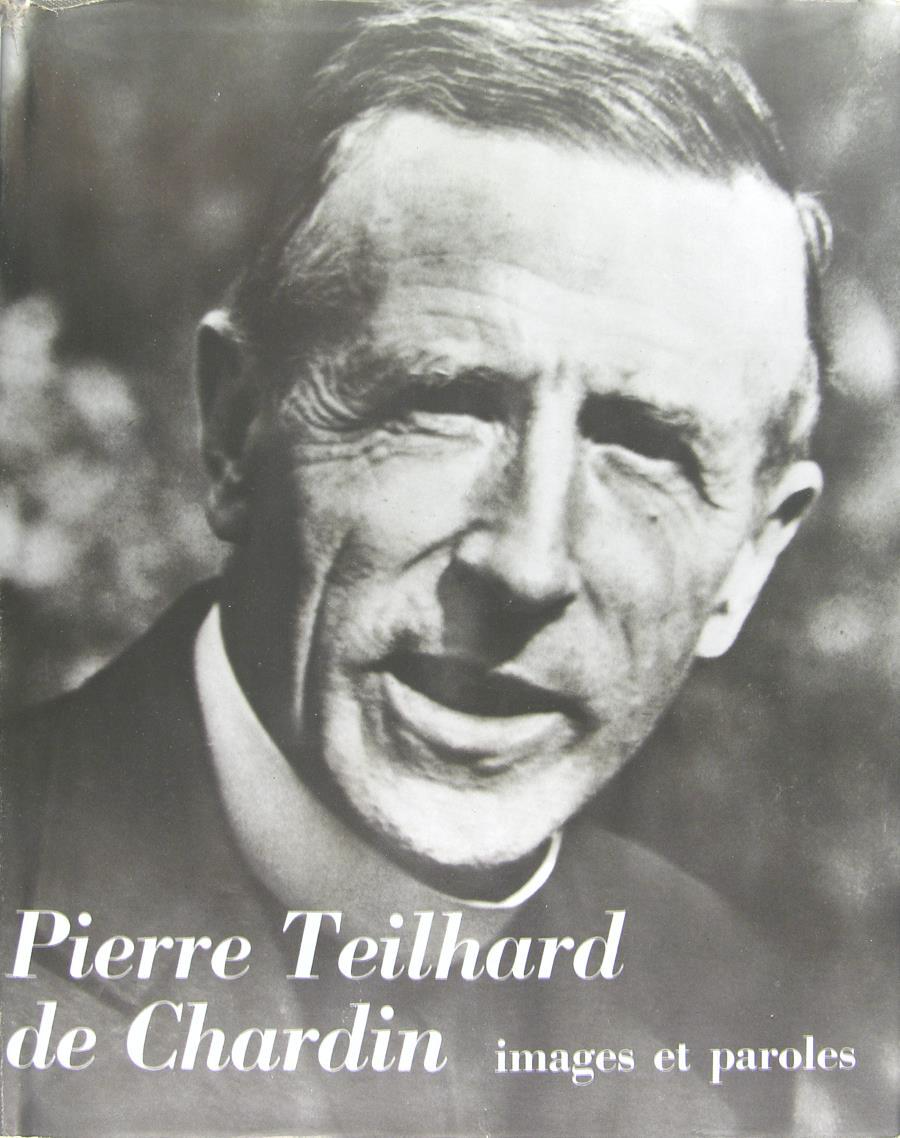 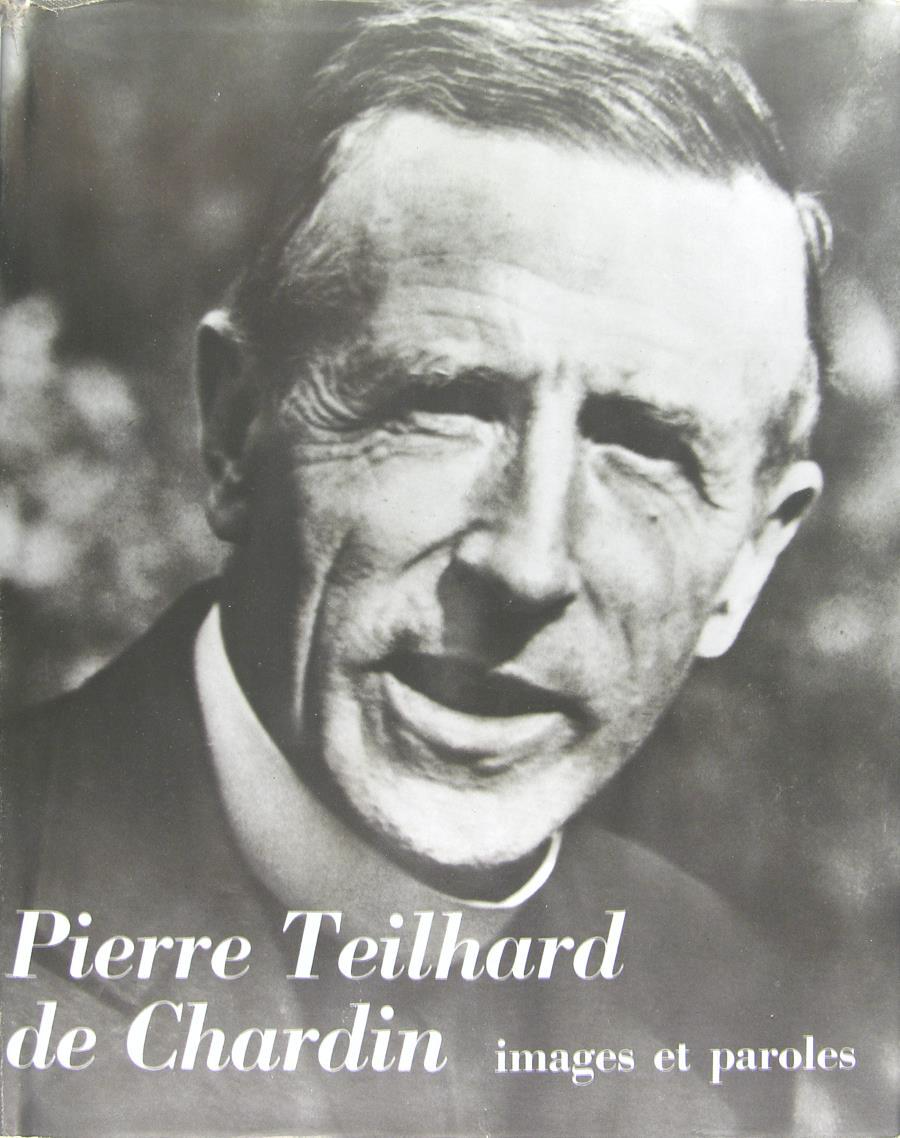 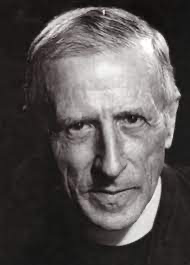 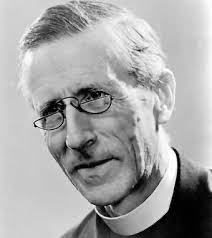 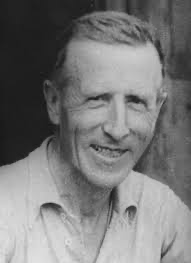 Život
Nar. 1881 na zámku Sacernat (matka praneteř Voltaira)/vztah k přírodě 
Vstup k jezuitům, studium: Francie, Jersey (1902); Káhira (výzkumy); Hastings
studium paleontologie; Paříž, styk s vědci i intelektuály, (četba Bergsona)
I. svět. válka, nosič raněných, medaile za statečnost, mystické prožívání fronty 
Doktorandská studia paleontologie, reflexe teologické (Duchovní moc hmoty),
přednášky belgickým studentům, katedra teologie na Institut Catolique / potíže
Výprava do Číny (1923)
předvolání do Říma (Ledochowski); umlčení (v USA „opičí proces“ 1925)
 v Číně 1926-1945 objev sinantropa
Žlutá expedice, Mongolsko, Jáva, Jižní Amerika, Afrika, Indie, Kašmír
vědecká ocenění, rytířem Čestné legie, člen Francouzské akademie
znovu potíže ve Francii a Římě 1948
 od r. 1951 badatelské místo v USA
+ 10.4. 1955 v NY (St. Andrew on Hudson)
dílo
Le Phénomène Humain (Lidstvo jako fenomén, v českém překladu Vesmír a lidstvo)
L'Apparition de l'Homme (Objevení člověka)
La Vision du Passé, (Vize minulosti)
Le Milieu Divin (Božské prostředí)
L'Avenir de l'Homme (Budoucnost člověka)
L'Énergie Humaine (Lidská energie)
L'Activation de l'Énergie (Aktivace energie)
La Place de l'Homme dans la Nature (Místo člověka v přírodě)
Science et Christ (Věda a Kristus)
Comment je crois (Jak věřím),
Les Directions de l'Avenir (Směry budoucnosti)
Écrits du Temps de la Guerre (Zápisky z válečné doby)
Le Cœur de la Matière (Srdce hmoty).
Česky vyšlo: 
Vesmír a lidstvo – Vyšehrad, Praha 1990
Místo člověka v přírodě – Svoboda, Praha 1967 a 1993
Chuť žít – Vyšehrad, Praha 1970
Slova víry – Velehrad, Olomouc 2001
Úvahy o štěstí a lásce – Refugium, Olomouc 2005
Jak věřím – Vyšehrad, Praha 1997
O něm:E. de Héroniére: Teilhard de Chardin, mystika přechodu
I. Göresová: Syn země: člověk Teilhard de Chardin
vlivy
Vlivy: Bergson, Hegel, Schelling, Böhme, patristika
analogie: Solovjev, Jung
První myslitel globalizace
 2. Vatikánský koncil (GS)
Několik vln zájmu/ vliv na marxisty
u nás (Němec, Sokol, Vrána, Davídek)
věda (evolutionismus)  - mystika (christologie, eucharistie, jednota)
entusiasmus, optimismus
Kritika současného křesťanství
nemá dost pochopení pro moderní humanismus, pro aspirace nového vědomí; postrádá schopnost vstřebávat nové hodnoty
pozůstatky manicheismu, dualismu, jansenismu v nauce i spiritualitě
nedostačující pojetí lásky
neúplný, zastaralý pojem Boha
špatná interpretace dědičného hříchu, kříže, askeze
nedostatek realismu v pojetí světa
příliš privátní pojetí spásy
statické chápání vesmíru
Současná podoba křesťanství je „podlidštěná“, neodpovídá aspiracím a náboženskému elánu současného člověka, křesťanství přestalo být „nakažlivé“, přestalo být společným ideálem lidstva, stalo se neplodným - protože dost nemiluje svět   (věrnost zemi)
Evoluce: Soustředná komplexnost.Růst sjednocování: být znamená více se spojitSkutečnost kvalitativně roste - derivace je pozitivníUž v hmotě je spirálovitý fenomén konvergence, hmota má vždy dějiny, vytváří si stále komplexnější struktury, je na vzestupu k vyšším stavůmHmota – život – příchod člověka – noosféra - dnešní lidstvoRostoucí intenzifikace vědomíčlověk je stále v zárodečné fázi svého vývoje, za ním se však už rýsuje Ultra-lidstvo
Komplexita
Celou evoluci propojuje a charakterizuje „růst komplexity“
Evoluce je sice souvislý proces, avšak zahrnuje důležité „prahy“, kde se objevují nové kvality. 
(novými prahy jsou např.  vznik atomů a molekul, vznik života, vznik mnohobuněčných organismů, vznik člověka a myšlení a konečně vznik nad-individuální reflexe - vědy. )
Teilhard se podílel na řadě významných vědeckých objevů a také předjímá některé vědecké teorie: 
 např. náhled molekulární biologie;  že podstatný růst komplexity živého nezahrnuje celé organismy, nýbrž jen jejich integrující či řídící složku. (např. při  vývoji hominidů je to rozvoj mozku) 
Předjímá také myšlenku autopoiesis, nového směru evolučního myšlení, který propojuje oblast živé přírody a společnosti. S růstem komplexity nabývají vyšší celky jednak stále větší míru volnosti a výběru, jednak jsou stále vnímavější vůči podnětům, které je k ničemu nenutí, ale pouze nabízejí, podněcují.  Vyrůstá zde nová oblast ovlivňování, které není kauzální (srov. Jungovu teorii synchronicity) 
V oblasti lidské kultury pak stále zřetelněji převažuje volba, výběr a svoboda.
Dnešní civilizace: 
Po divergenci konvergence – ve  XX.stol. nastává  planetarizace
Zvyšuje se hustota propojení: společenská, ekonomická , kulturní (Metabolismus)
Přínos vědecké racionality: automatizace uvolňuje sílu pro tvořivé myšlení; Prohloubení komunikace: možnost mnohé vidět vyvolává soucit, možnost lépe pochopit druhé
Vytvoří se nezničitelné sítě vzájemných závislostí, to přinese velká sjednocovací hnutí (totalitní režimy jsou jen karikaturou a deviantní formou skutečné jednoty);
lidstvo se planetizuje pod nevyhnutelnými zákony nutnosti koexistence a spolupráce.
konflikty vyvolávají touhu lépe se sjednotit (vždy po válkách a revolucích), brzy jako lidstvo vytvoříme už jeden blok, toto je začátek
Po hominizaci následuje  socializace, tj. superhominizace
Ani individualistický egoismus, ani hrubý (vnější) kolektivismus
Nyní kritický moment, zvětšování lidské vlády, nutnost velké volby
volba mezi optimismem a pesimismem (neunikat k mimosvětskému asketismu, spíše věrnost zemi..)
Volba mezi možnostmi:
pesimismus, dezerce, duchovní sebevražda, 
zanechat činnost, únik k asketismu, mimosvětskému
egoistické oddělení, individualismus
zapojení do proudu celku, společenství osob
Lidé budou sdruženi jako osoby – láskou (personalismus proti kolektivismu i individualismu) 
Láska – jediná síla, která věci sjednocuje, aniž by je ničila
Dříve spojení deterministické, nyní s porozuměním, ve svobodě
Bod konvergence vývoje – OMEGA
Není časoprostorový, je osobní – Logos, Kristus
Kristus – Alfa i Omega, počátek i konec 
Bod Alfa – stvoření transcenduje, Bůh obsažen ve všem, ale transcenduje
Kristogeneze – zaměřenost na bod Omega - je vyvrcholení socializace
Ježíš Kristus uvedl do dějin, do lidského společenství trvalou ústřední sílu, kterou lidstvo musí zažít, aby dosáhlo konečného naplnění - lásku
Křesťanské společenství má vydávat svědectví rozvinutím principu lásky – žádná jiná síla nemůže dokonat proces konvergence vesmíru.
Kristogeneze je působení Boha v Ježíši Kristu skrze společenství věřících, vetkaného do lidstva – skončí, až bude Bůh všechno ve všem
Zařazení dějin spásy do celkového vývoje vesmíru
Procesuální teologie
Alfred Whithead (1861- 1947)
Prof. matematiky na University of London, pak filozofie na Harvardu 
Vesmír jako předivo událostí 
Událost – dynamické kvantum časoprostoru
A. N. Whitehead, Dobrodružství idejí. Praha: Oikúmené 2000
A. N. Whitehead, Matematika a dobro a jiné eseje. Praha: Mladá fronta 1970
Charles Hartshorne (1897-2000)
(studium na Harvardu, také u Husserla a Heideggera ve Freiburgu; Harvard, Chicago, Texas aj.) vliv také Bergsona, W. Jamese
Panenteismus
Vlivy východního myšlení
Ontologický argument Bůh a svět existují v dynamickém, měnícím se vztahu
Česky: Přirozená teologie pro naši dobu
John B. Cobb
Postmoderní procesuální teologie